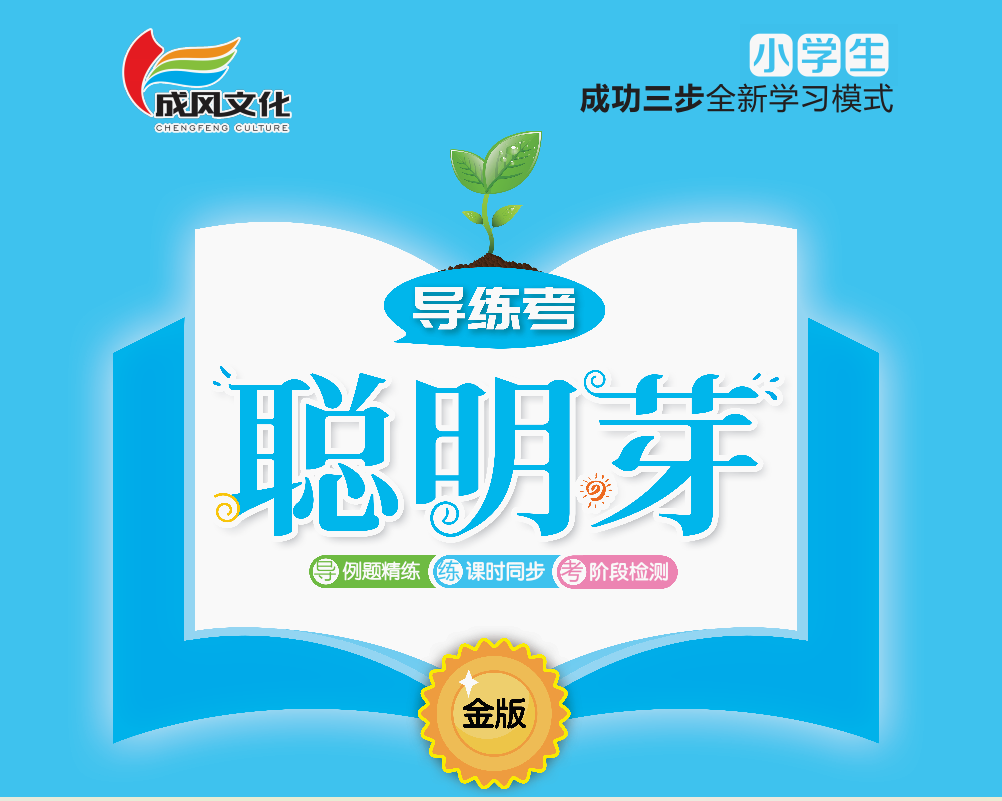 期末复习
第4课时    图形的认识
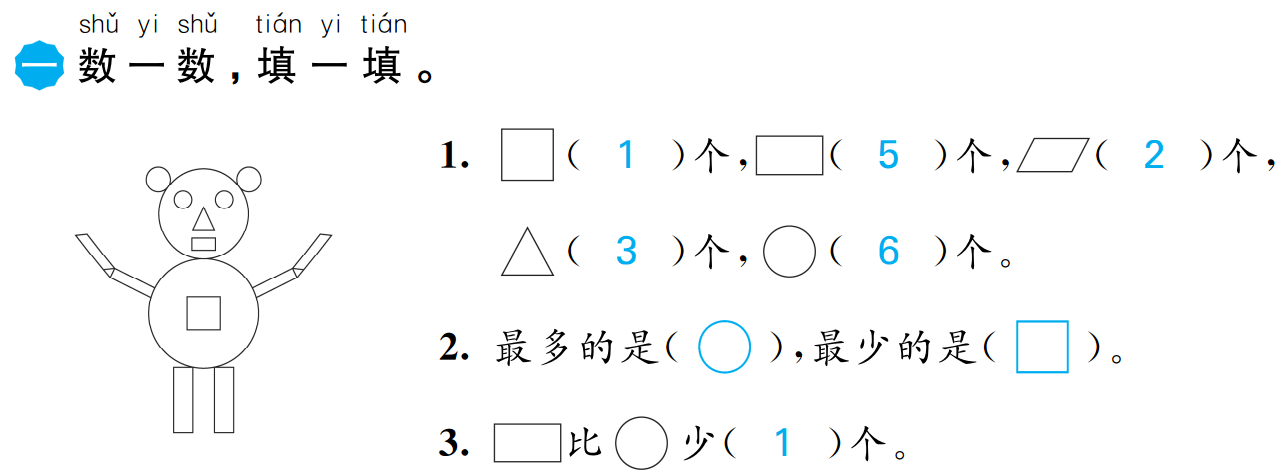 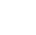 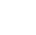 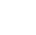 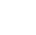 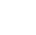 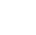 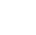 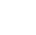 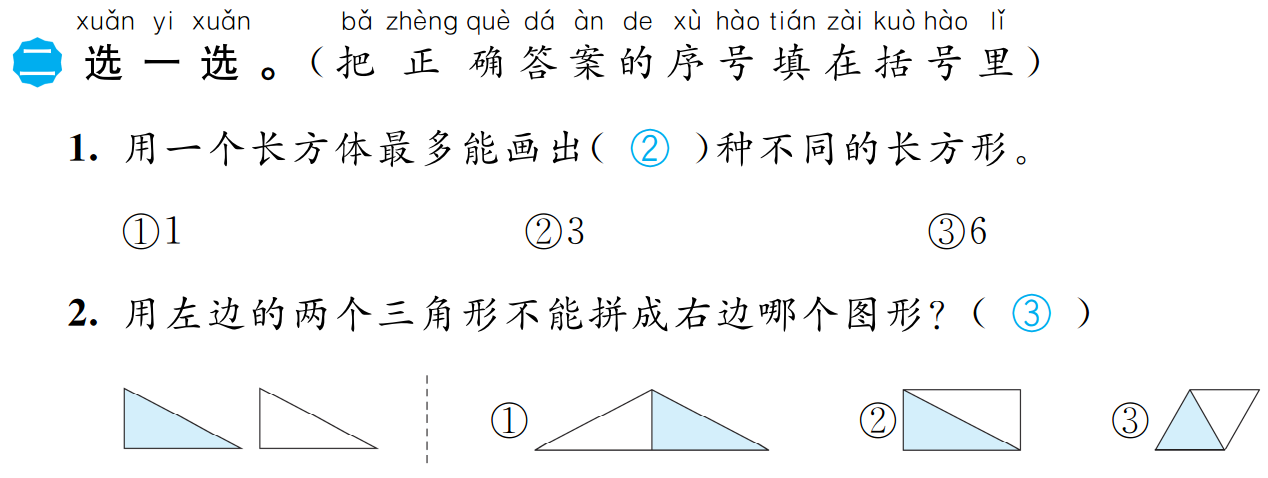 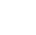 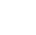 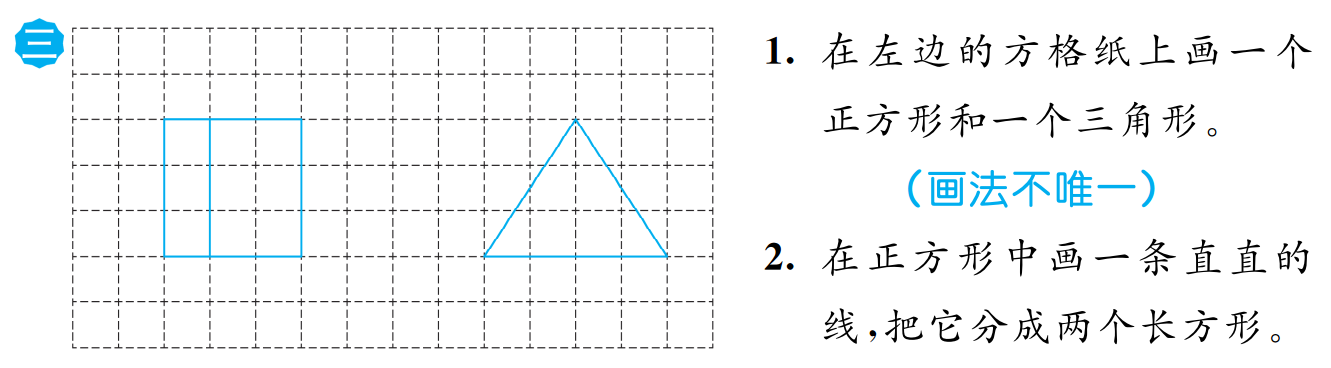 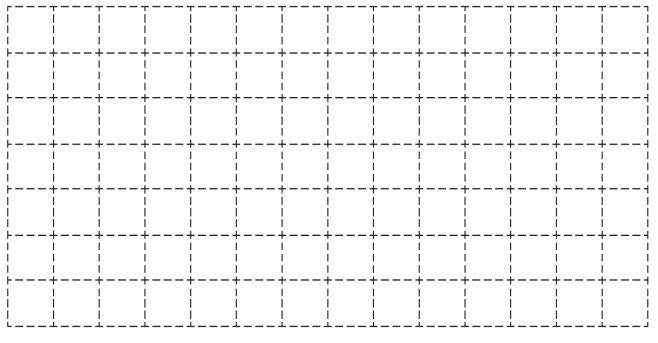 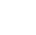 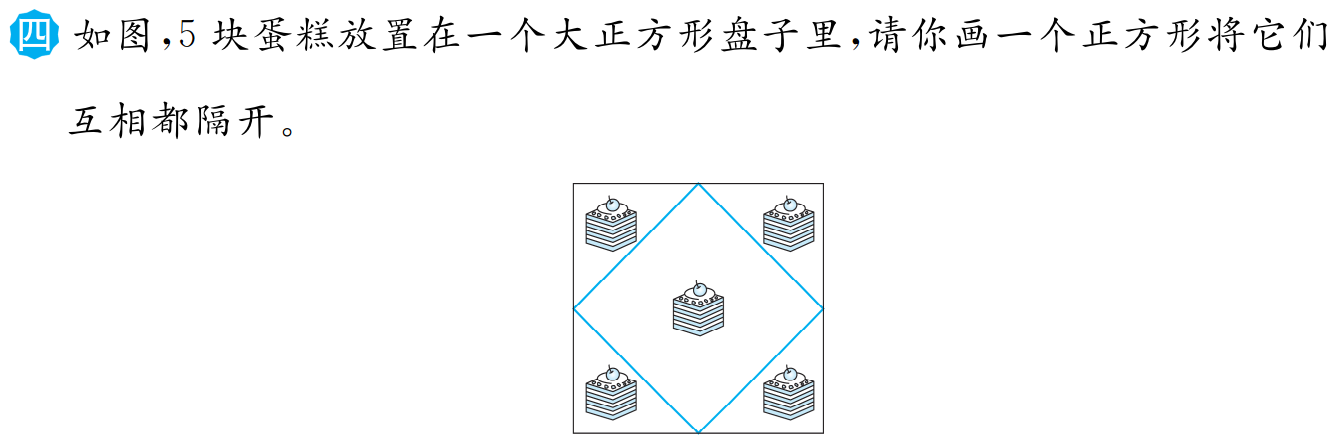 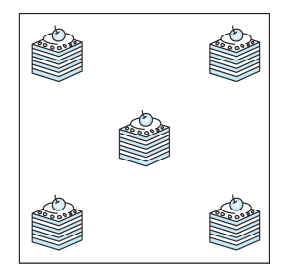 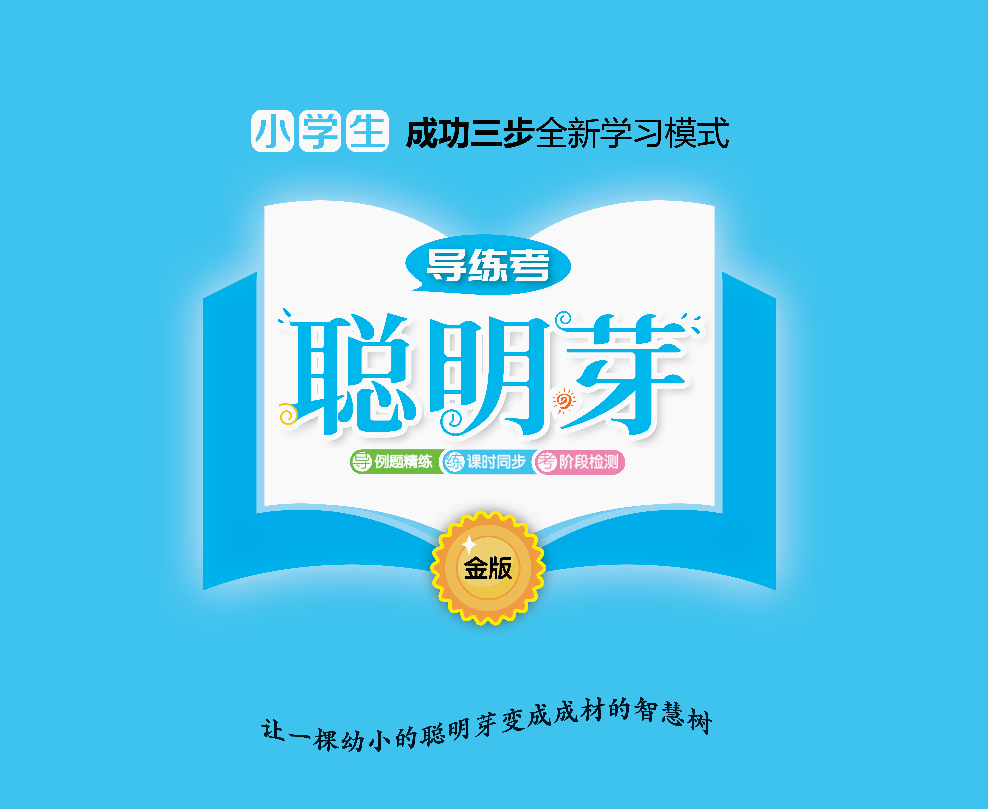